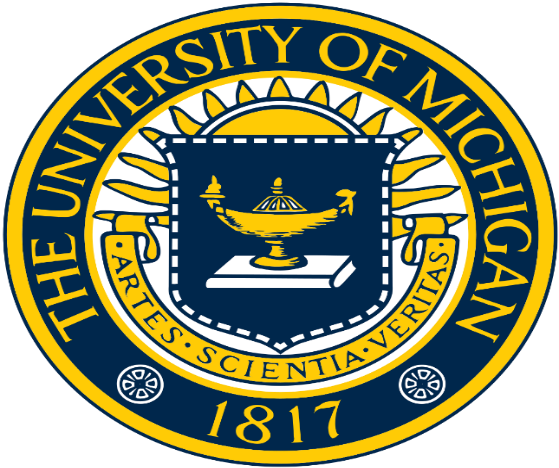 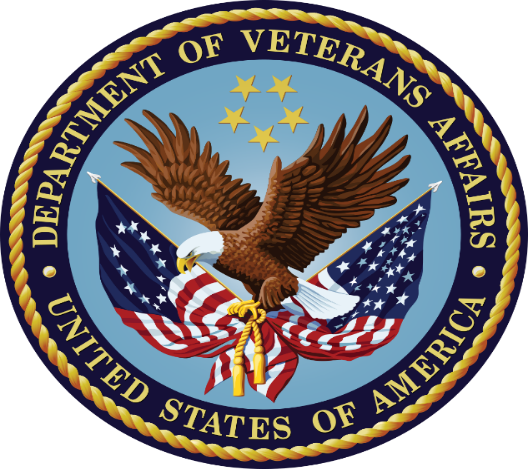 Network of Postdoctoral Training Programs in PsychologyMichigan Medicine / VA Ann Arbor
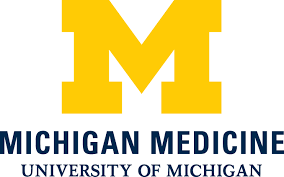 Clinical Child Psychology
Clinical Neuropsychology Consortium
Clinical Psychology Consortium
SMITREC VA Fellowship Program
Rachel Upjohn Building
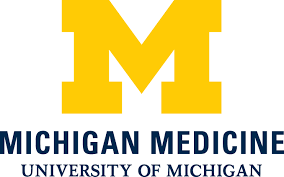 MICHMED Clinical Adult
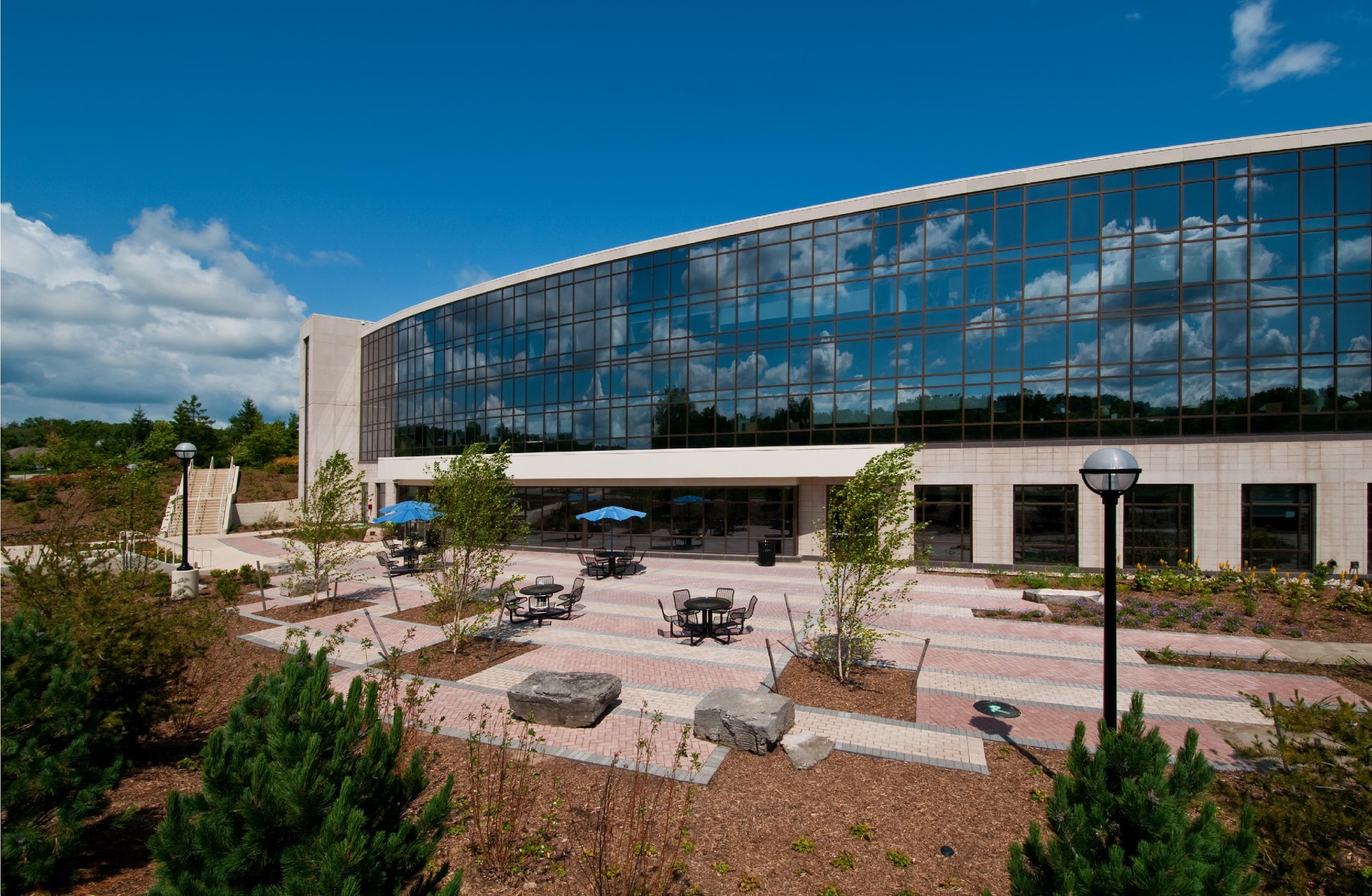 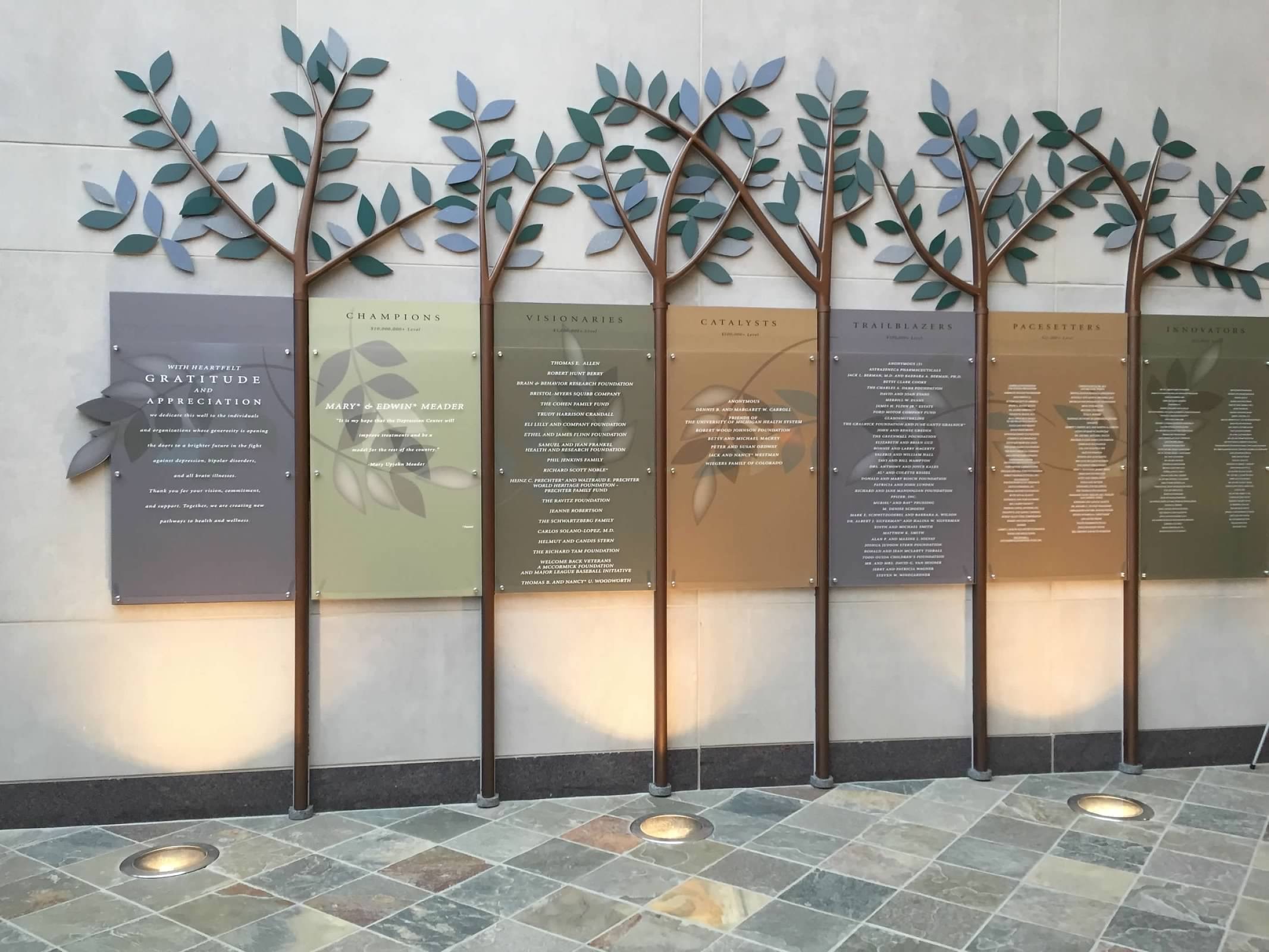 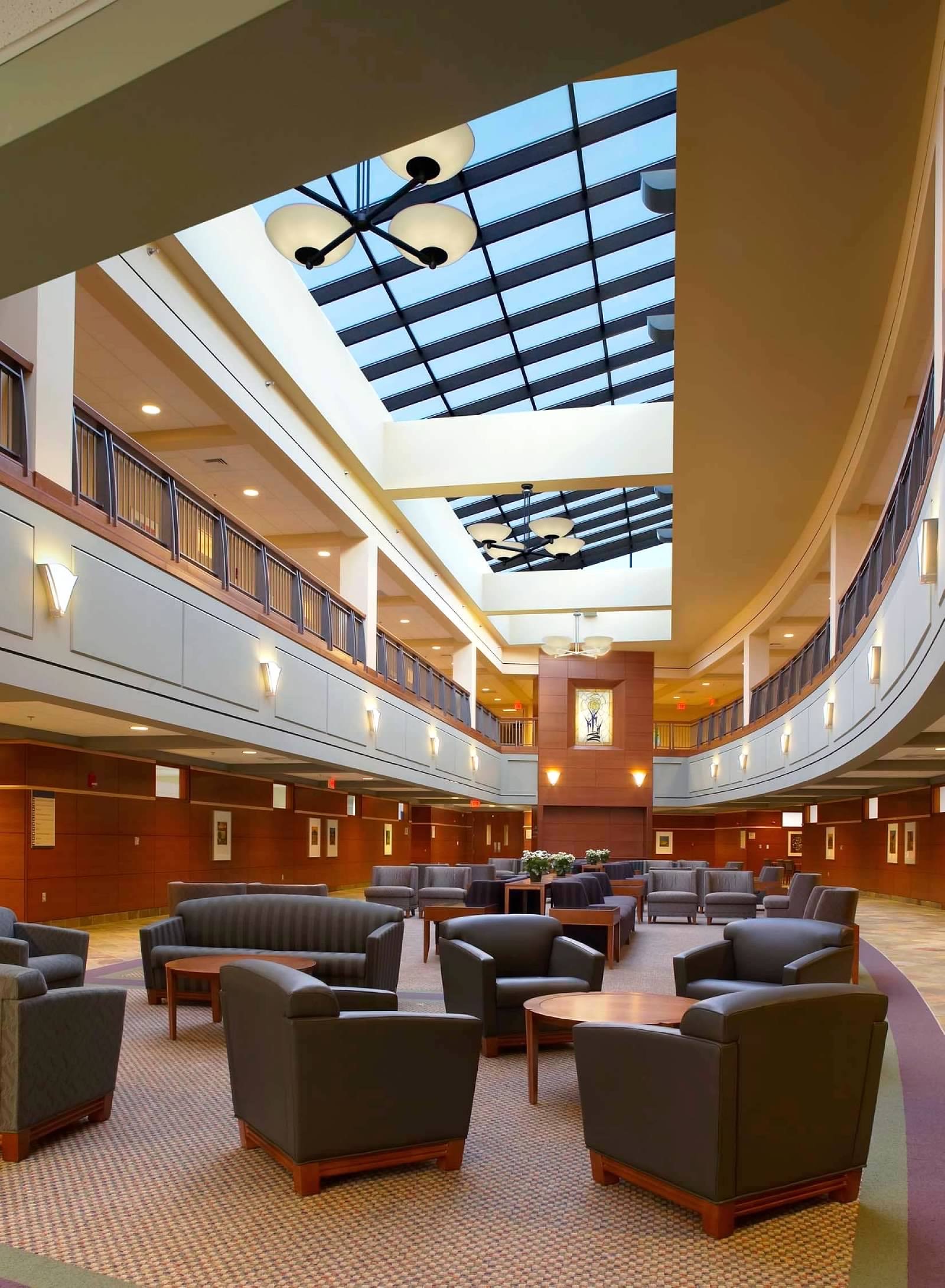 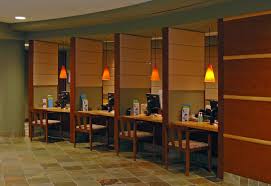 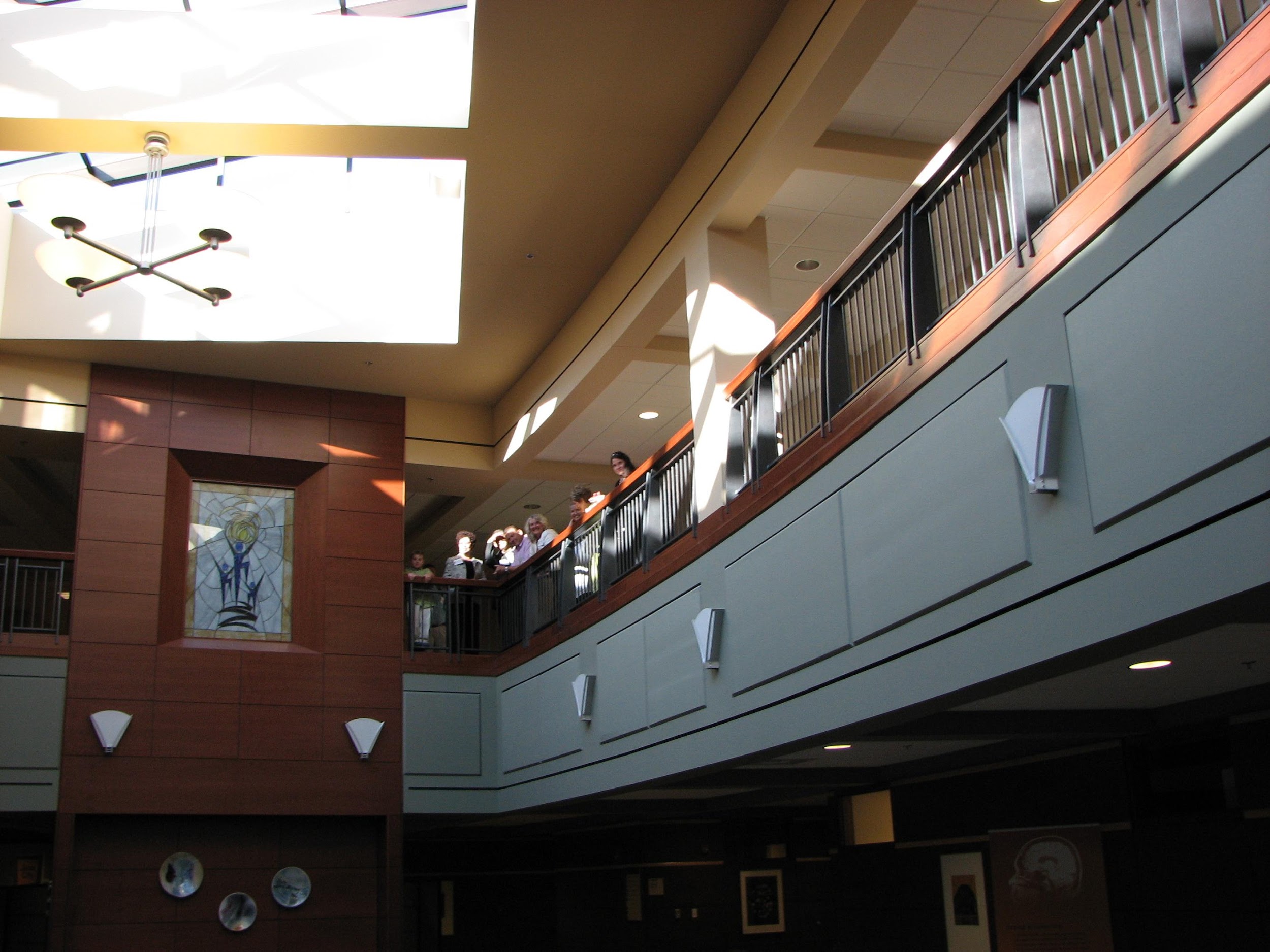 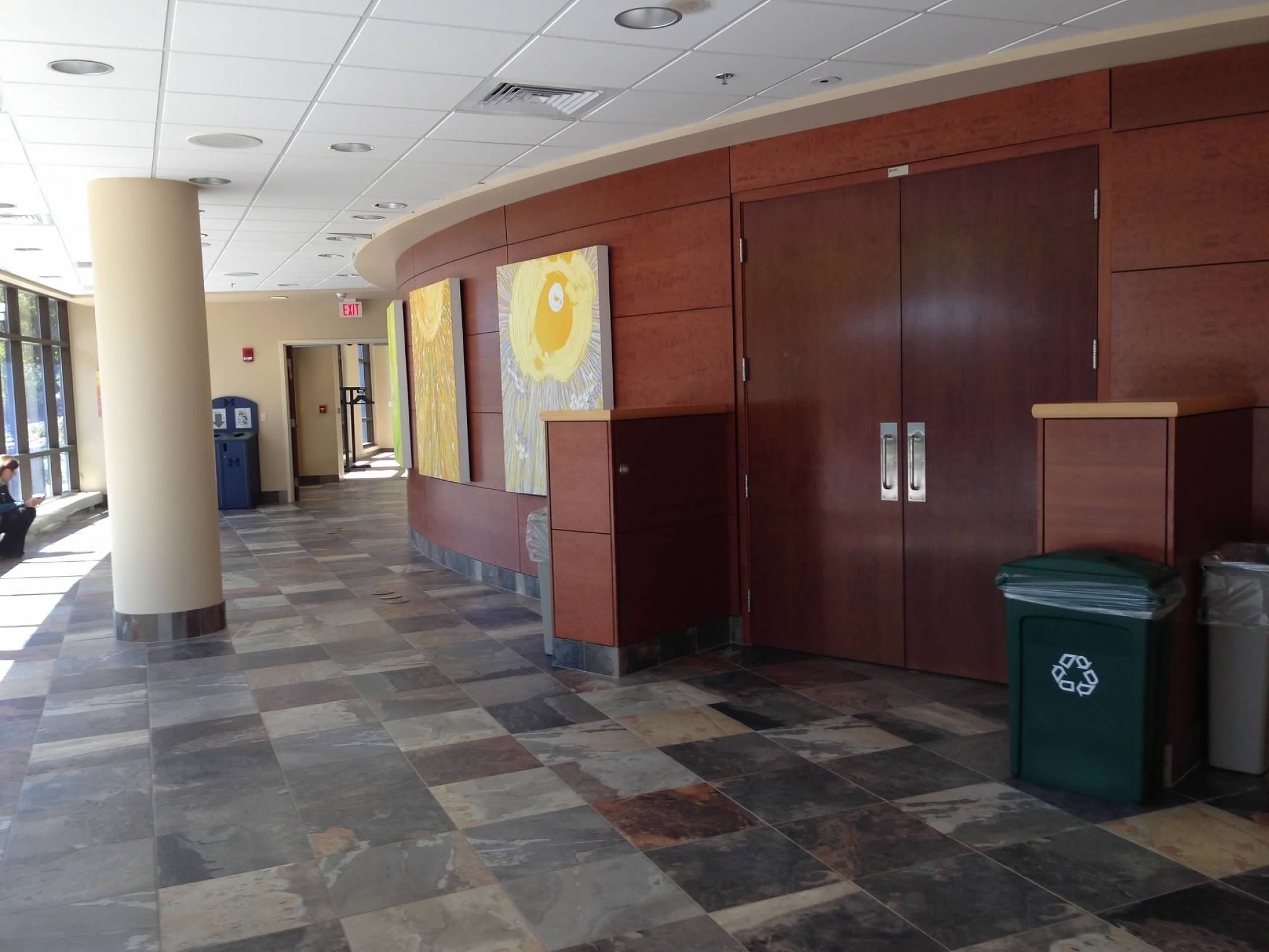 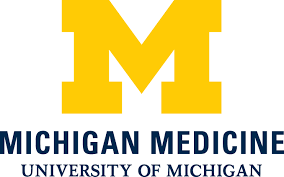 VA Ann Arbor Medical Center
VA Clinical Adult
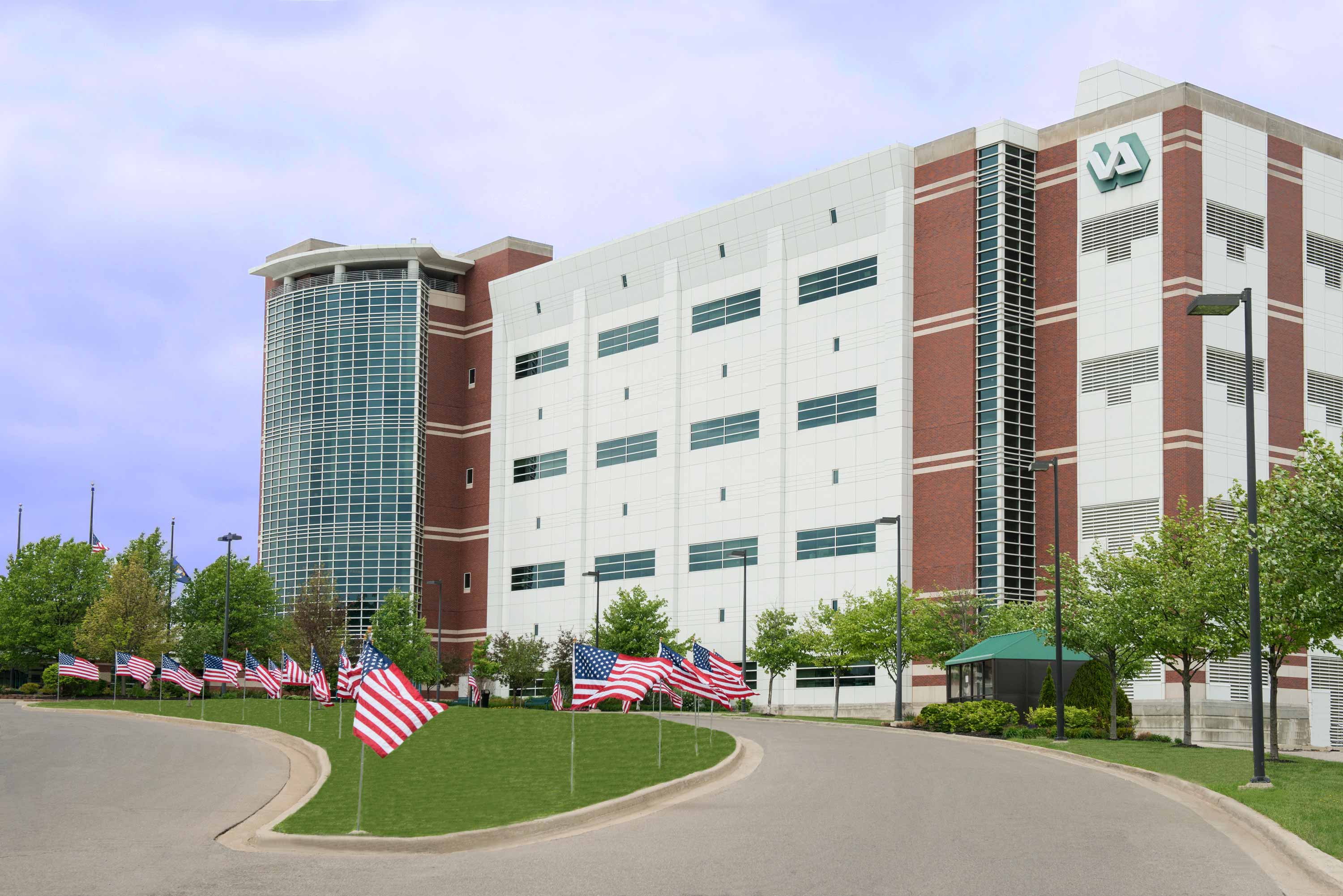 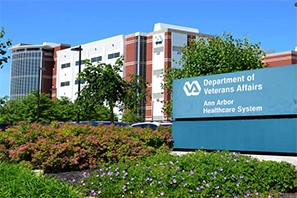 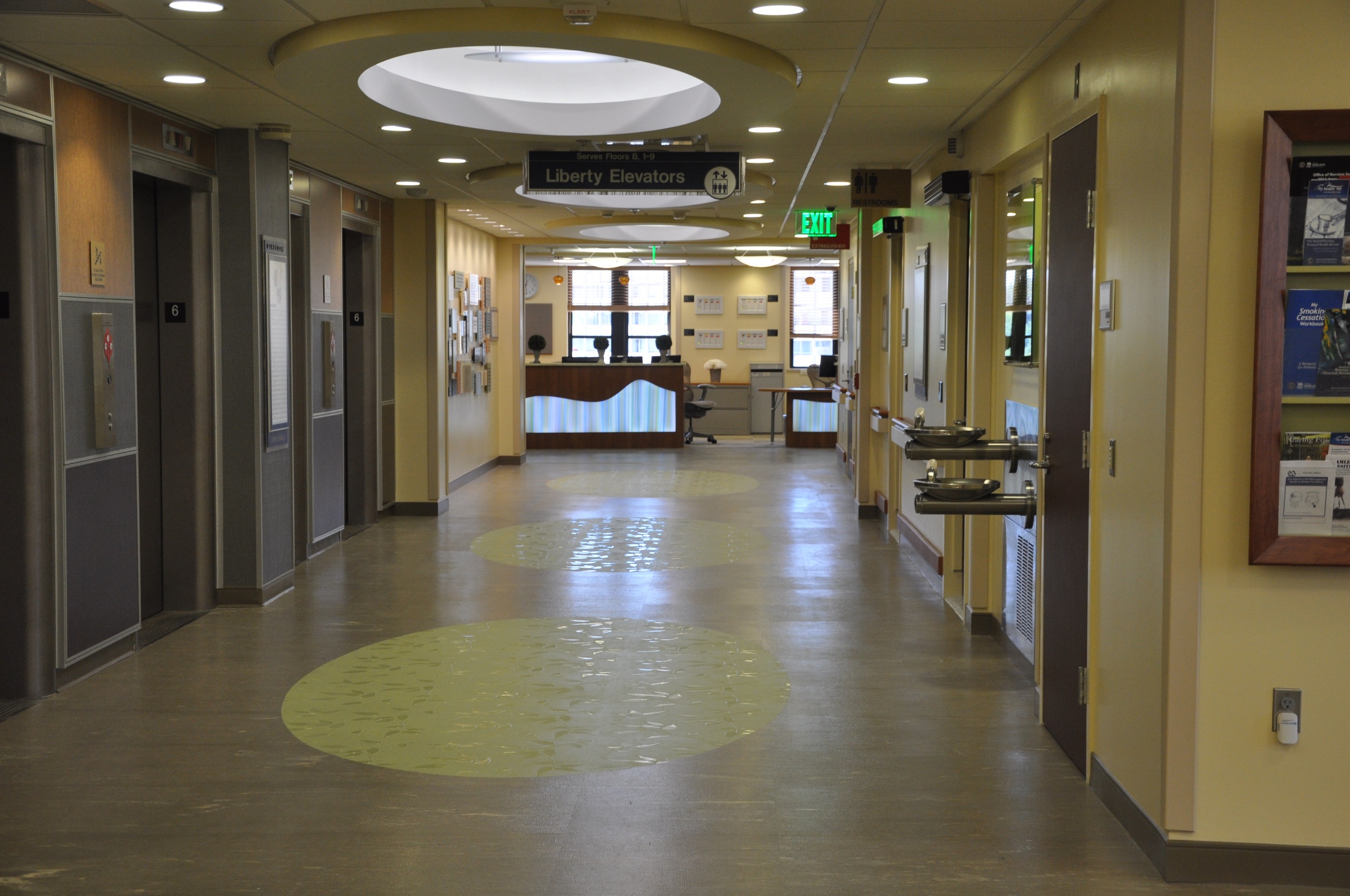 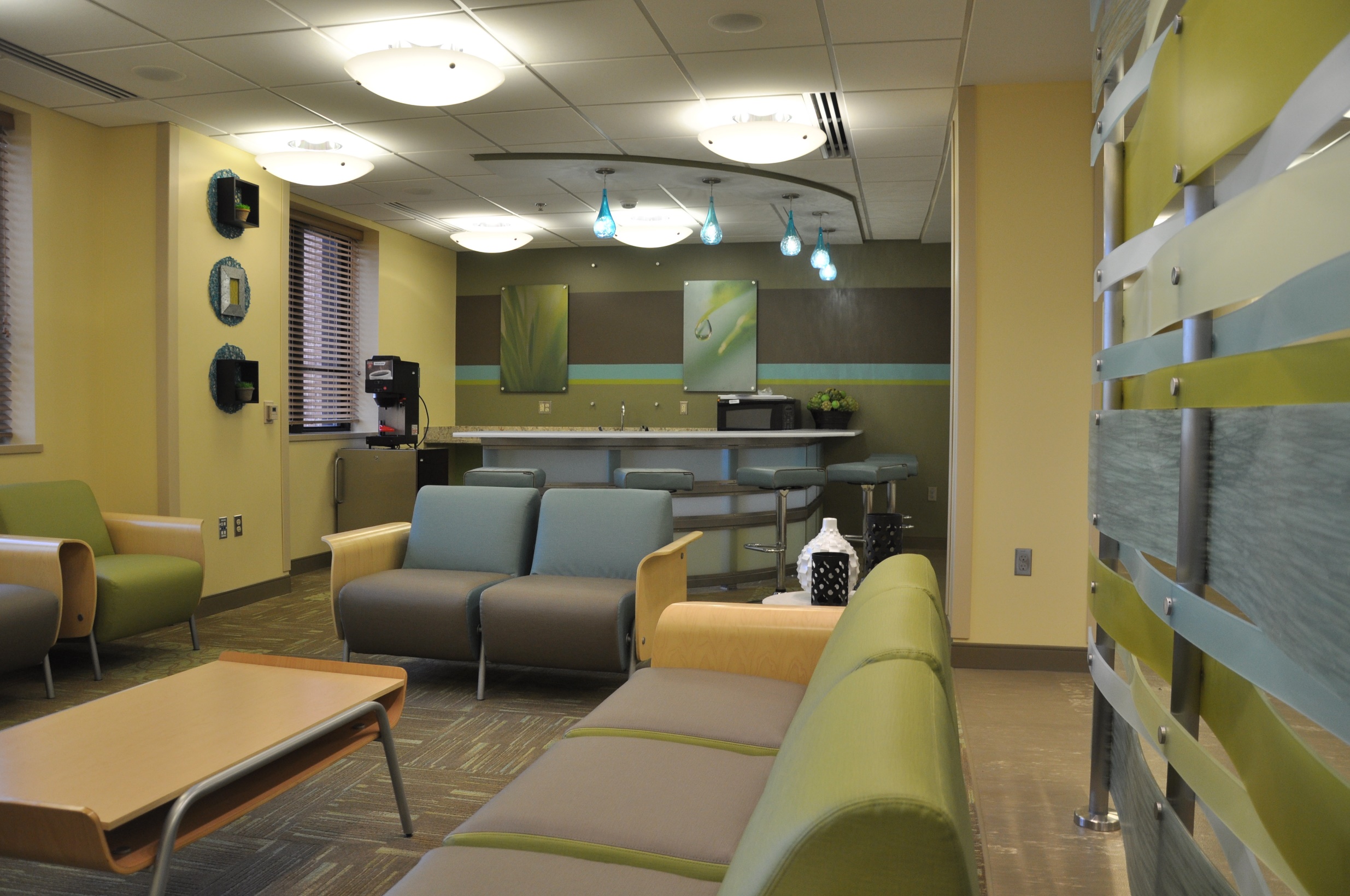 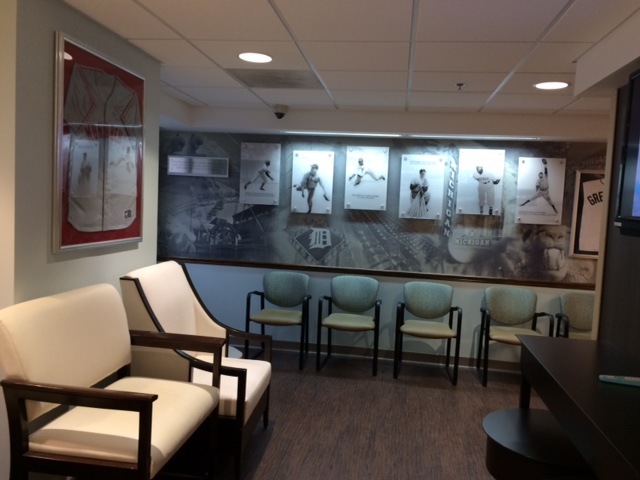 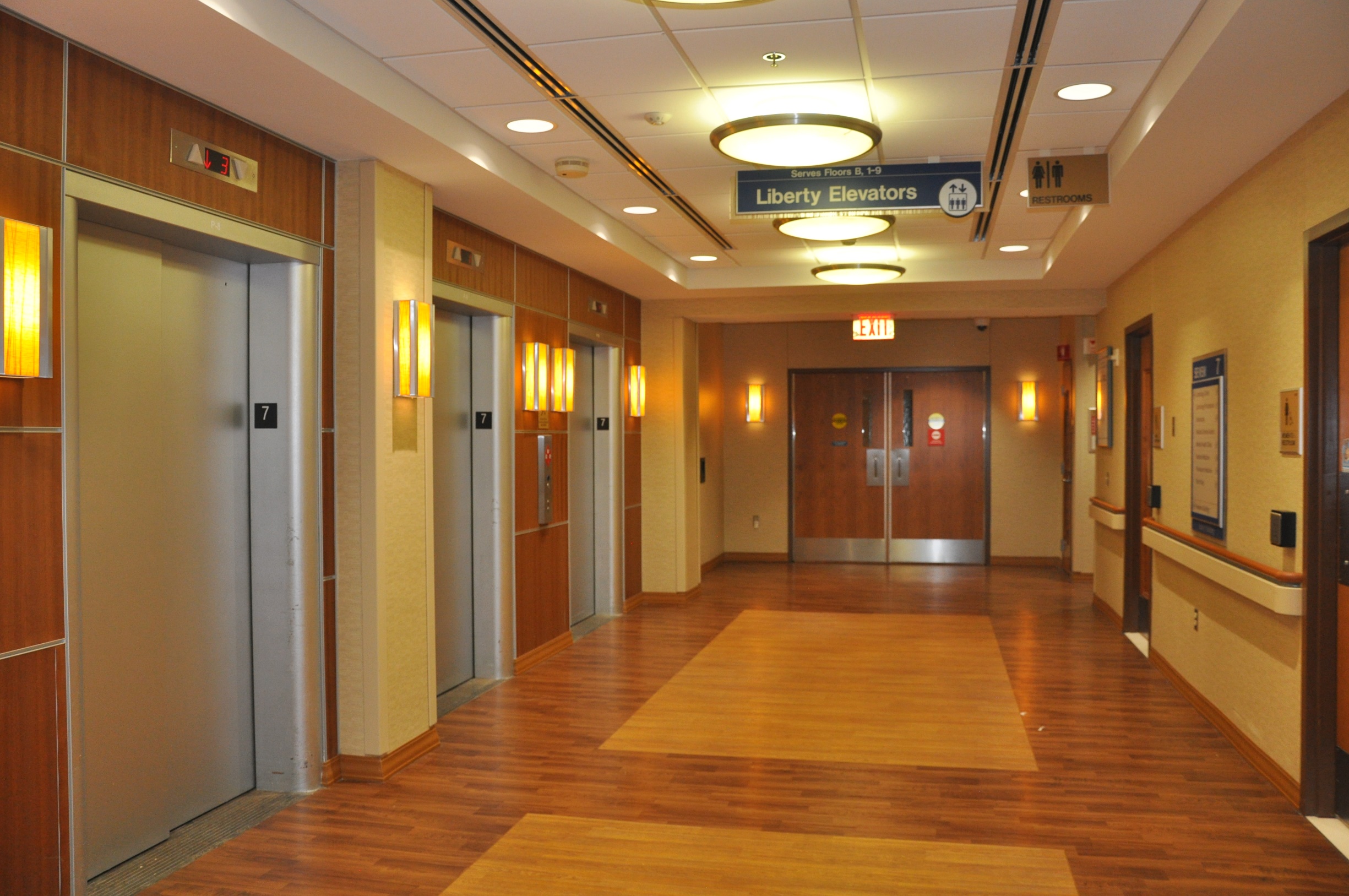 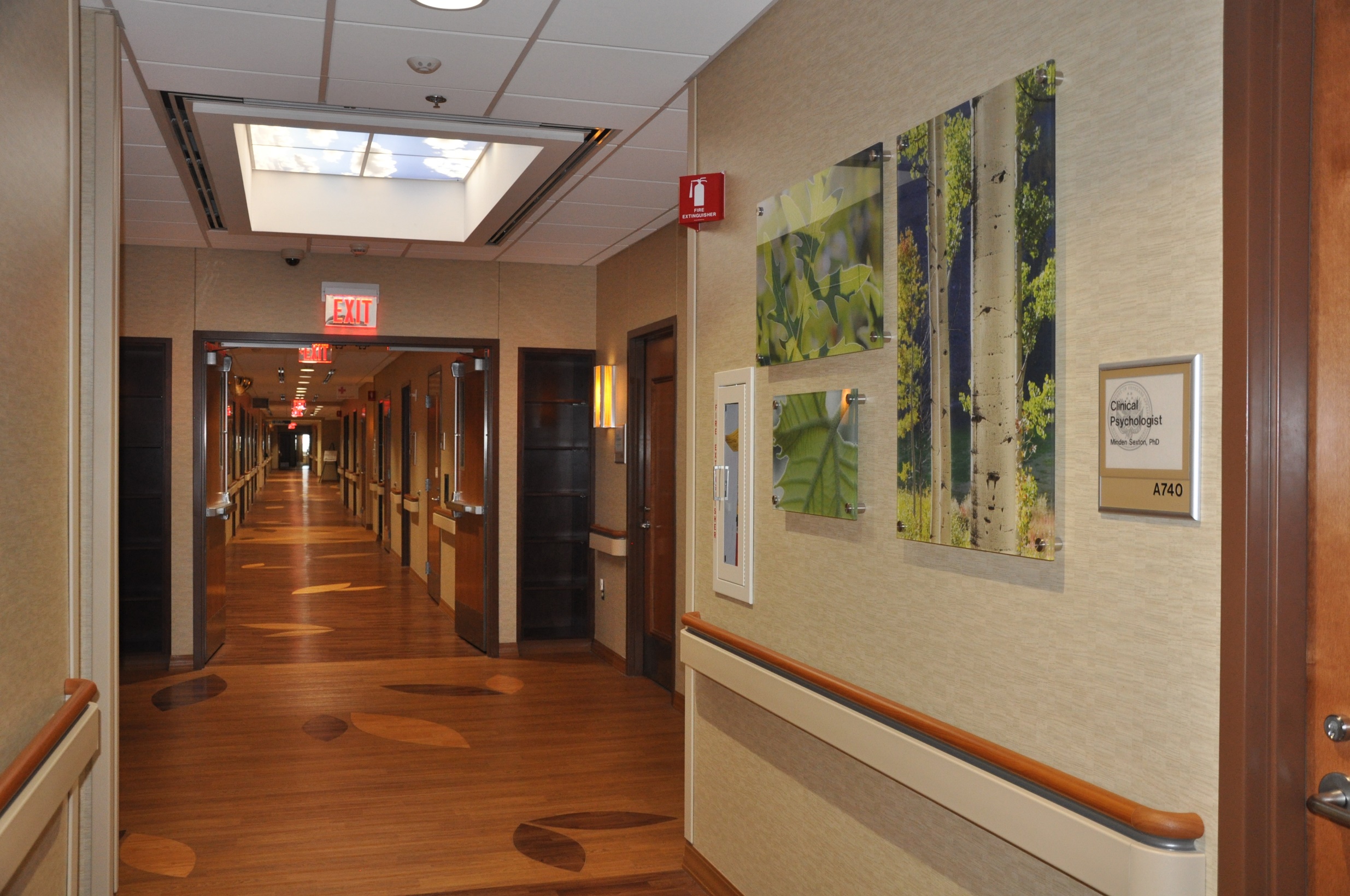 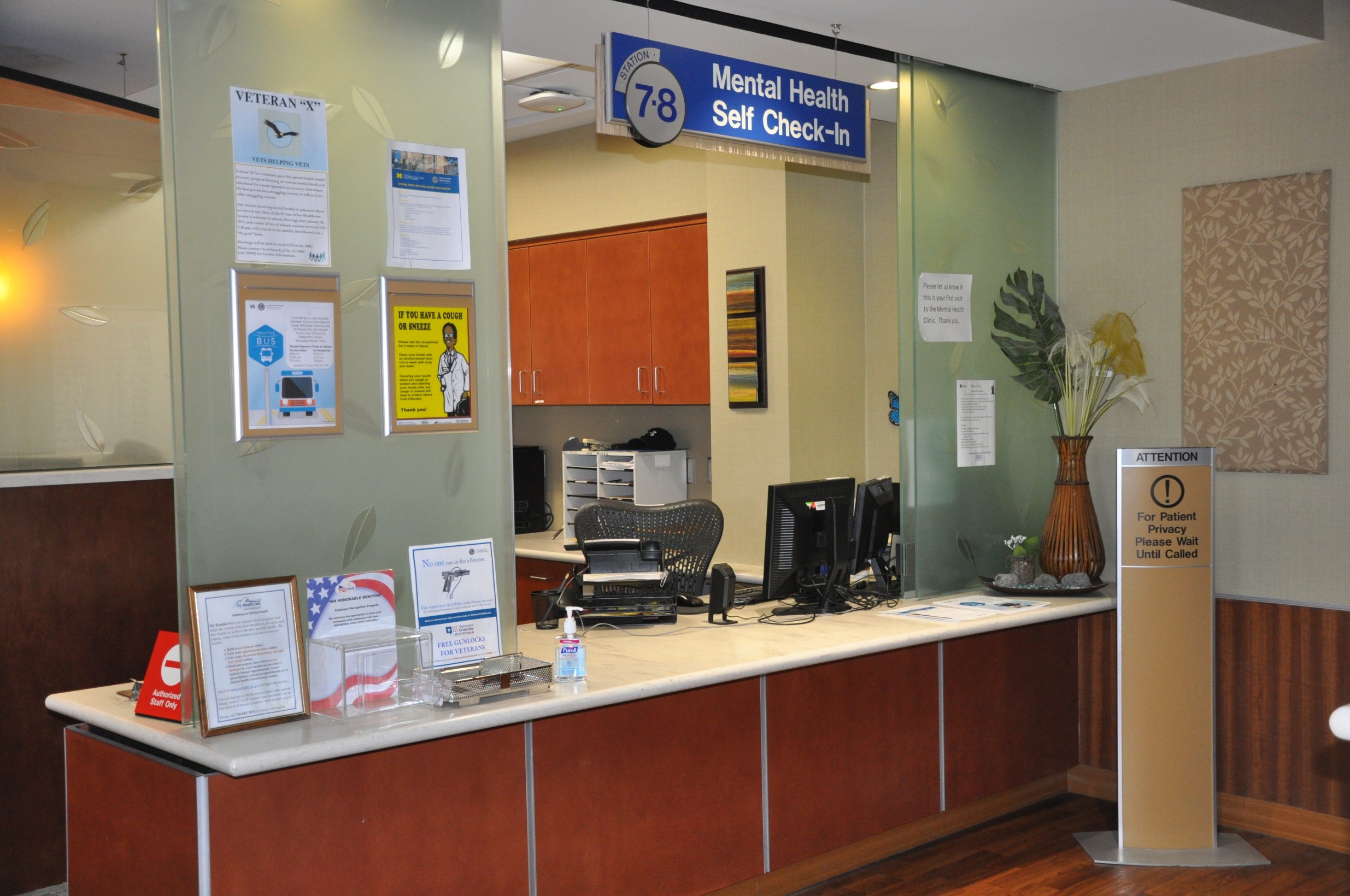 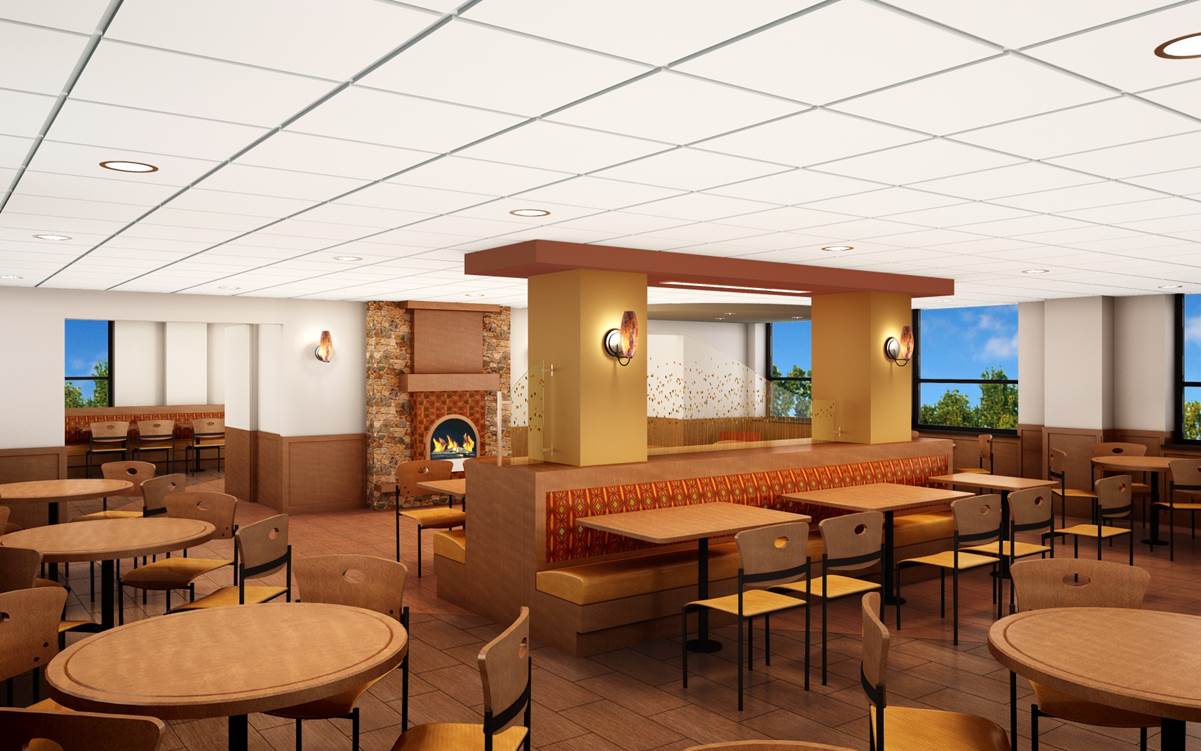 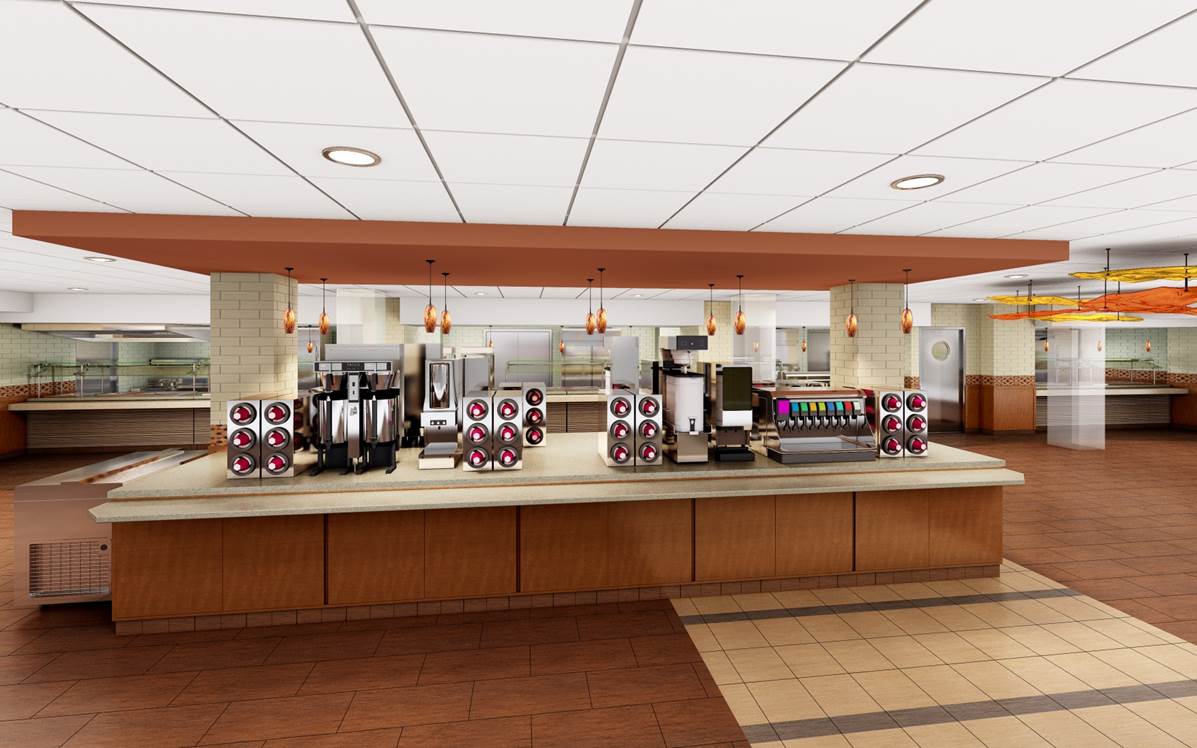